Growing Our Future Leaders
Justin Leigon
Piña Vineyard Management
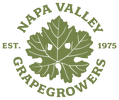 Napa Valley Grapegrowers (NVG)
Community of wine industry leaders
 Educate grapegrowers
 Preserve Napa Valley’s unique grapegrowing heritage
 Promote Napa Valley’s world-class vineyards
[Speaker Notes: -NVG is a 501c3, to benefit the greater community through education. To be stewards of the land.]
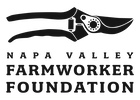 Napa Valley Farmworker Foundation
“To support and promote Napa Valley’s vineyard workers through education and professional development.”
Viticulture & Safety
Leadership & Management
Adult Literacy
Mentorship
Family Programs
Building Community
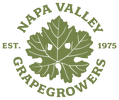 2022 Impact Report - Highlights
Leverage almost five decades of farming expertise to educate, advocate, and preserve our grape growing industry to benefit our community at large—today and for future generations.

By the numbers: $2.9 million invested, 1,155 attendees, 71 hours of education
PROGRAM HIGHLIGHTS:
Leading the way to a climate resilient Napa Valley
Climate Science Seminars 
Growing Conditions Report 
ROOTSTOCK
Ensuring economic viability for the entire community
Farm Bill updates 
Risk Mitigation for a Variable Climate
3. Fighting fire with fire prevention and mitigation
Fire Detection Sensor Monitoring
Fire Education
[Speaker Notes: -Climate Science Seminars inspired 85% of the attendees to commit to making significant changes.

-Growing Conditions Report equipped growers with more than a decade’s worth of climate metrics resulting in innovative farming techniques that address climate change.

-Fire Detection Sensor Monitoring safeguarded our Valley through the end of harvest by funding the monitoring of three fire-detection sensors and facilitating partnerships to protect the community during the peak fire season.]
2022 Impact Report – Highlights
Provided programs that focus on developing skills in adult literacy, vineyard operations and safety, leadership and management, mentorship, and family life. By putting opportunity within reach of Napa’s farmworkers, our entire community rises together.

By the numbers: $1.3 million invested, 2,780 attendees, 542 hours of education
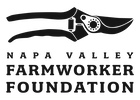 PROGRAM HIGHLIGHTS:
Adult Literacy – 145 participated

Vineyard operations and safety – 604 participated

Leadership and Management – 250 participated

Mentorship – 35 participated

Family Life – 2,000 participated
[Speaker Notes: -Education is key to advancement both personally and professionally. 

-Creating leaders in the vineyard is extremely important–this 3-day intensive program is focused on leadership, communication skills, viticultural best practices, safety and more in the workplace

-Cultivating the next generation is achieved through programs like Fields of Opportunity which matches growers with high school students interested in a career in farming.

-Community building event where farmworkers and their families connect with local community organizations in a fun-filled street festival.]
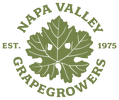 Career Development
Connecting young professionals (Social Club) 
Paso Adelante Sub-Committee
College Wine & Viticulture collaborations
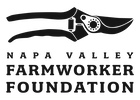 Napa Valley Farmworker Foundation
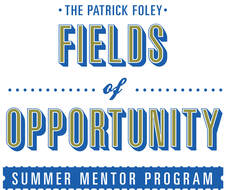 Building Community
Connecting different stakeholders withing the community. 
Education and professional development for vineyard workers.
 Cultivating a sense of pride for future leaders.
Resources





	www.napagrowers.org		www.farmworkerfoundation.org	
	info@napagrowers.org 		info@farmworkerfoundation.org 


				www.farmworkerfoundation.org/fields-of-opportunity
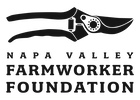 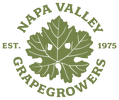 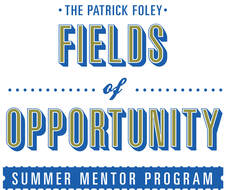